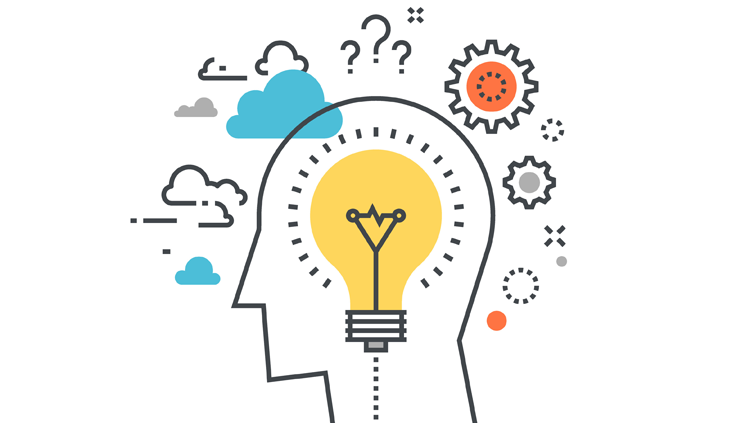 Tellers and riddles
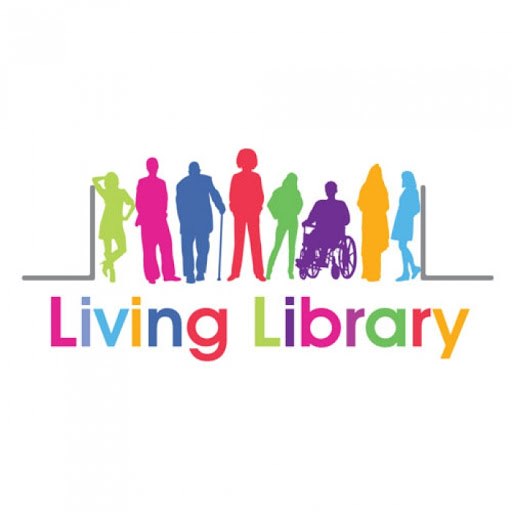 Living library and fable
Fable
one of the first stories we encounter as children
feature animals, plants or forces of nature which are anthropomorphised (given human qualities). 
always ends with a ‘moral’. This is the lesson that is intended to be learnt through reading the story.
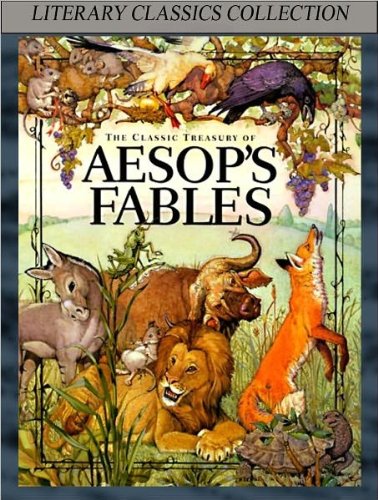 Living library
books are people, and reading consists of a conversation
Person is speaking about his/her life story and about his/her experience
Story cubes
creative and imaginative way to tell a story
individual or in pairs/team
throw the dice, and create a story starting with “Once upon a time…” using the nine symbols on the faces of the dice.
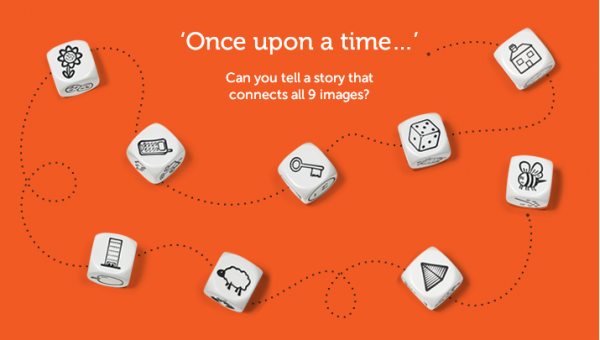 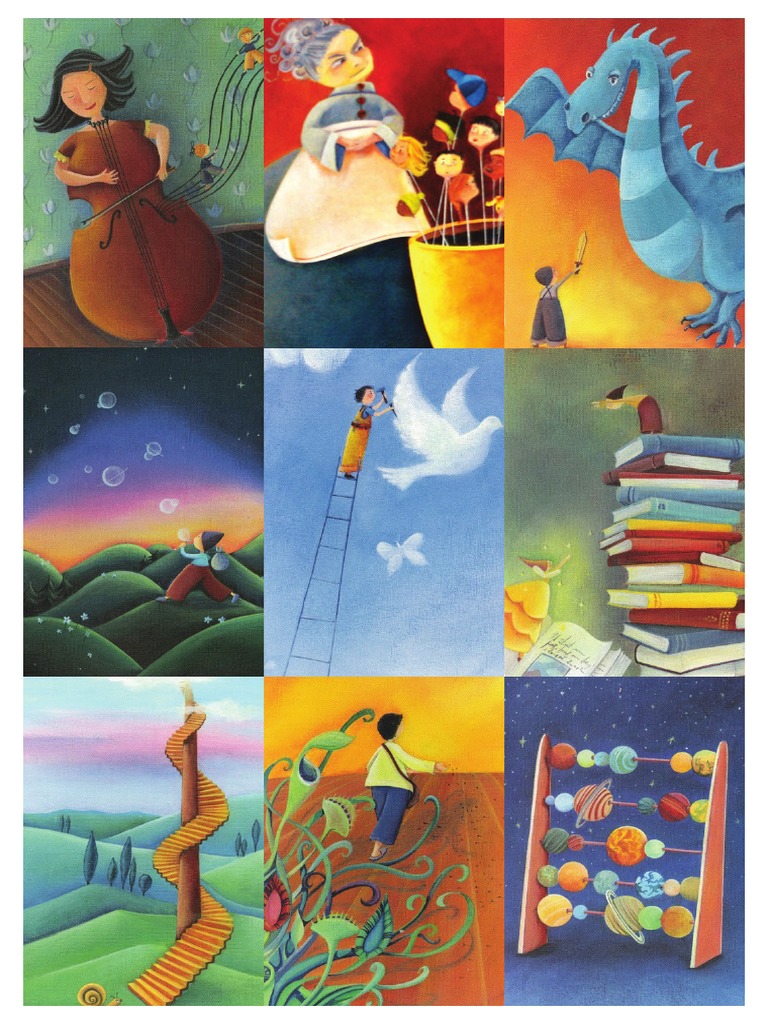 Dixit
ice-breaker
reflection time
creative and imaginative
can also be used as a game
feelings and expectations
Riddles
improve thinking ability and creativity
to find the answer, we have to form associations, link ideas and think, be creative and make conclusions
great warm-up activity – students are involved and attentive
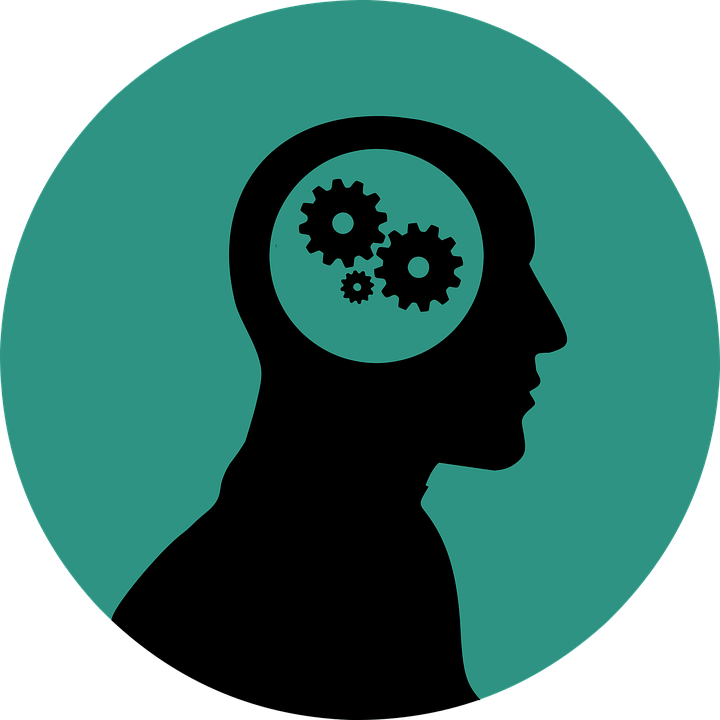 I have no doors but I have keys, I have no rooms but I do have a space, you can enter but you can never leave. What am I?
A keyboard
I call the trees my home, yet I never go inside, and if I ever fall off the tree I will be surely be dead.
The leaves
Math teacher: I have 2 apples in one hand, one in the other and one on my lap but it doesn’t keep the doctor away and cannot be safely eaten. What kind of apples do I have?
Apple products (iPhone, Mac, etc.)
Alcohol makes me thrive and multiply, yet water will kill me. What am I?
Fire
What did the teenager say to another teenager when they got arrested for stealing diapers?
We’re getting too old for this
What has a thumb but no fingers and is not living?
A mitten
What do you find at the end of the line?
The letter E
What word in the dictionary is hilarious?
Hilarious
What do Delhi, Mexico, Guinea, Castle, Jersey and Foundland have in common?
They all have a new version
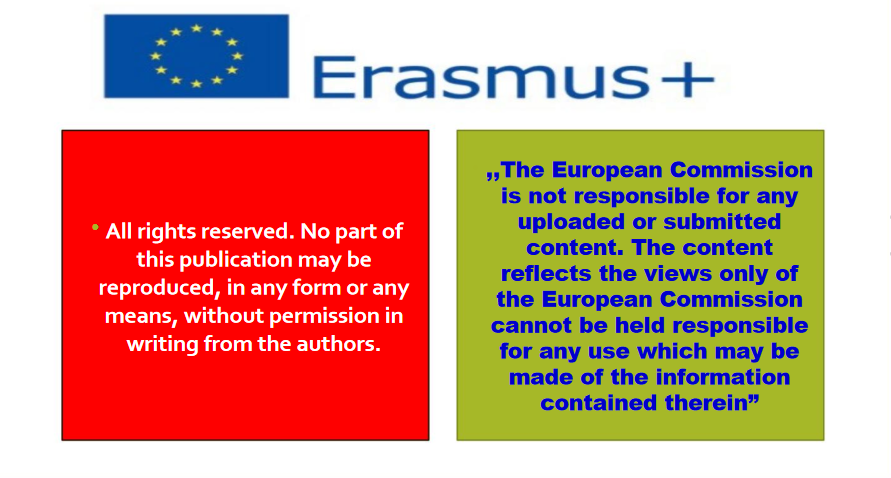 Project-Motivating the learning engine to increase student's school, professional and social success and reduce absenteeism

School-Construction and Geodesy 
Vocational School Osijek, Croatia

Author:Luka Šokčić
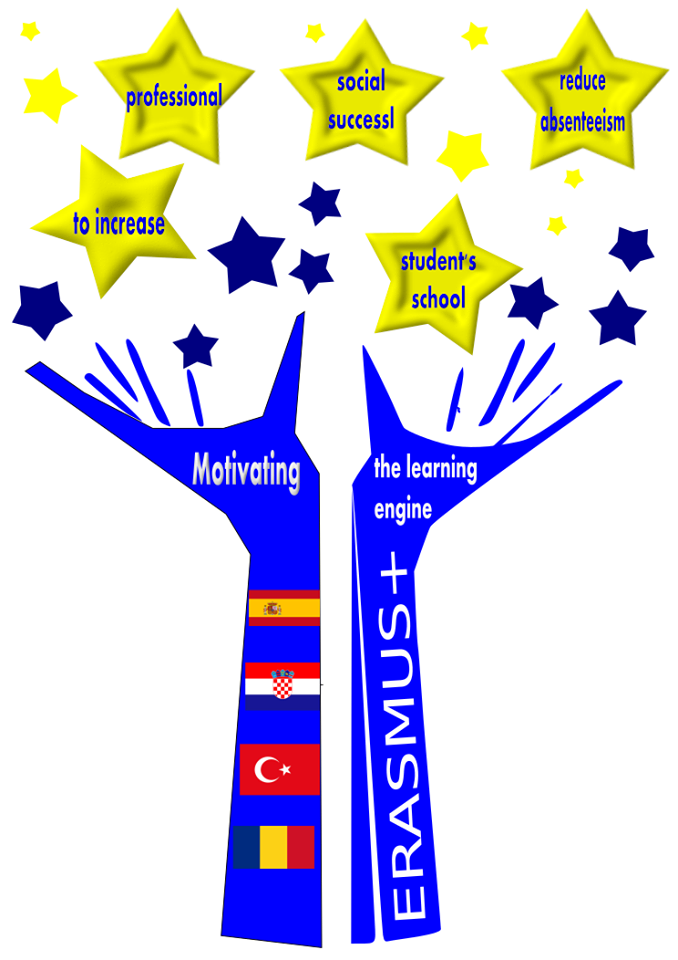 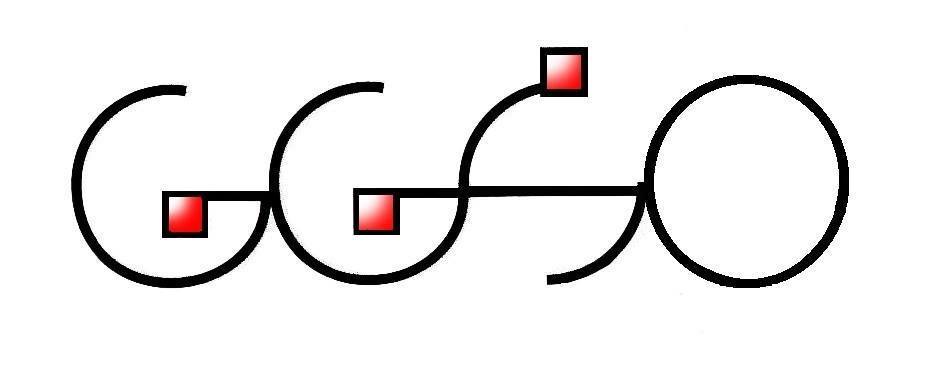